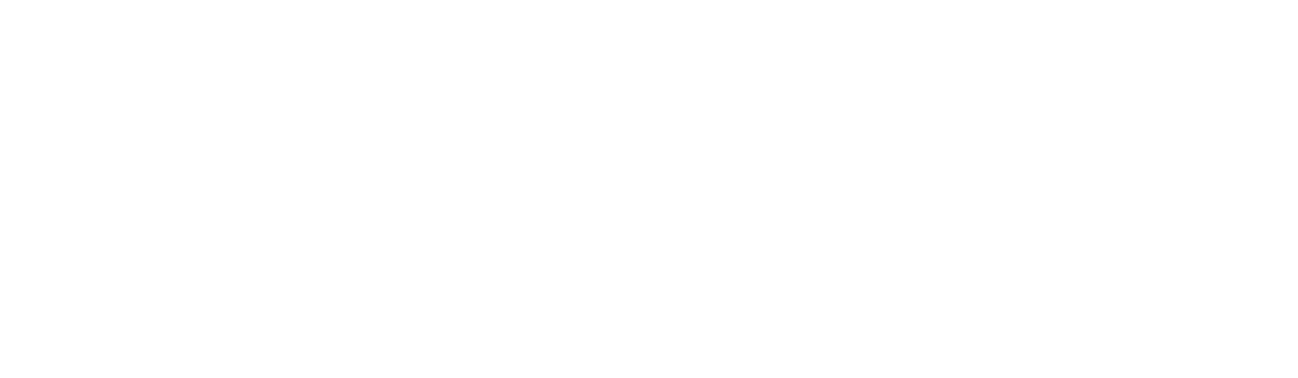 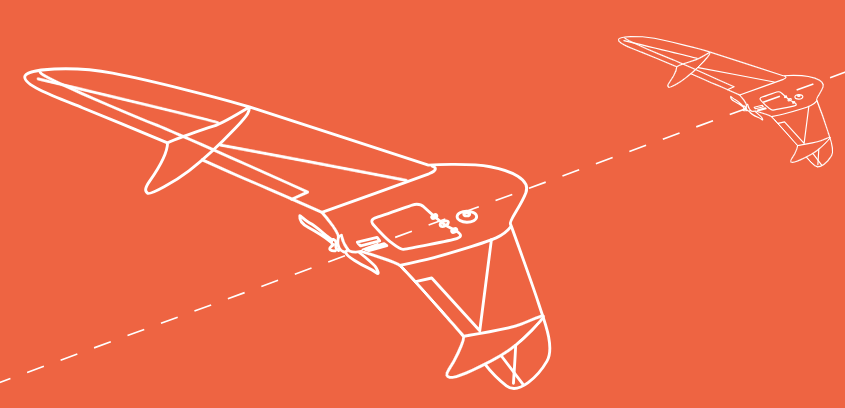 Стандартизация терминологии БАС
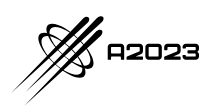 Терминологи ПГНИУ
Спикер: Екатерина Исаева
02.08.2023
1
ЦЕЛЕВАЯ АУДИТОРИЯ
B2B: 
производители БАС (отдел ВЭД, патентные бюро);
переводческие компании;
ИТ компании;
B2G:
ВУЗы (переводческие, редакторские и патентные бюро);
СПО, ДПО
B2C:
Переводчики-фрилансеры
Ошибки в переводе терминов;

ошибки в составлении тех. документации;

 мало специалистов для преподавания иностранного языка проф. коммуникации

машинный перевод не точный
Описание предлагаемого решения
Продукт – мультимодальный многоязычный словарь терминов БАС 
	термины (Ru – En – Ch), определения (детальные описания), контекст употребления (бесплатный контент + PRO, страт. взаимодействие с органами гос. регулирования и сертификации)
	параллельный корпус технических текстов (En|Ch|Ru) (страт. взаимодействие с ИТ партнерами)
Репозиторий + GUI

Текущий статус проекта:
TRL 2,  CRL 4, IRL 1, MRL 4
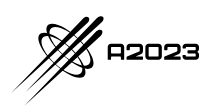 [Speaker Notes: TRL 2 : Сформулирована техническая концепция, установлены возможные области применения разработки 
CRL 4 Компетентная проектная команда с внешней поддержкой 
IRL 1 Базовая оценка объема рынка 
MRL 4 Достигнута возможность изготовления технических средств в лабораторных условиях]
РАЗМЕР РЫНКА И ПОТЕНЦИАЛ
Объем целевого рынка (TAM):	$47 210 000 000,00 (Глобальный рынок)
Доступный объем рынка (SAM): $323 000 000,00 (Российский рынок)
Реально достижимый объем рынка (SOM): $323 000	(Технический перевод)
02.08.2023
4
Анализ конкурентов
Отечественные: Яндекс переводчик, Мультитран, ГОСТ Р 57258-2016 Системы беспилотные авиационные. Термины и определения
Зарубежные: Google Translate, Reverso Translation, Deeple, Bing Microsoft Translate, memoQ Translator PRO, Systran Translate PRO, Smartling, Crowdin, TextUnited, Amazon Translate, Memsource

Наши преимущества:
специализация;
экспертность
02.08.2023
5
НАША КОМАНДА
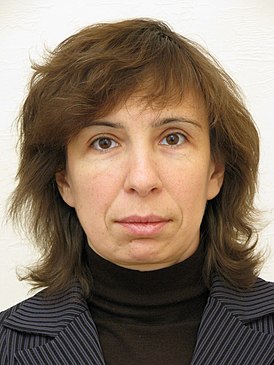 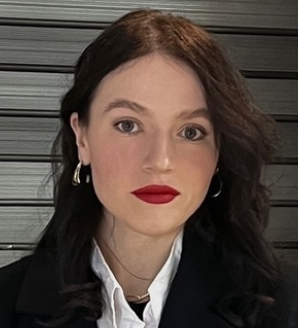 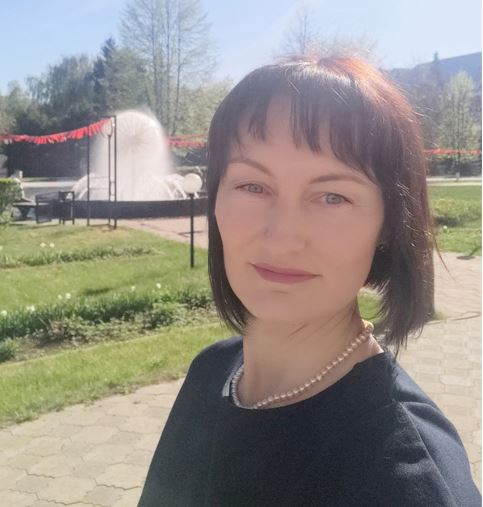 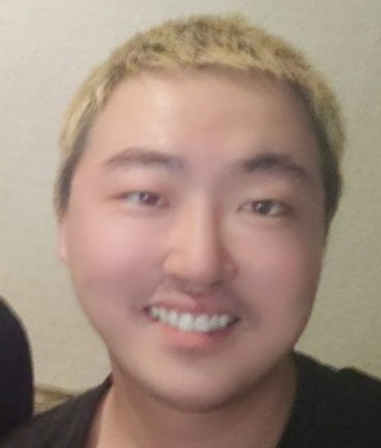 Екатерина Исаева, кфн, НМ ФИТ
Лидер
+79124836434
Дарья Ремянникова, кфнРедактр, контент менеджер
Вэньхао Ду, студент ПГНИУПереводчик
Светлана Мишланова, дфн, проф.Координатор
Опыт разработки междисциплинарных словарей > 10 лет;
Междисциплинарные компетенции (преподаватели и студенты 6 факультетов, проф. переводчики, терминологи, программисты);
Внешняя экспертиза (НПЦ, ПНИПУ, ИжГТУ)
Результаты Акселератора НТИ
Проработка бизнес-модели, финансовой модели, дорожной карты;
Актуализация договоренностей о внешней экспертизе;
Модель грантовой поддержки.
02.08.2023
7
РАЗМЕР РЫНКА И ПОТЕНЦИАЛ + ДОРОЖНАЯ КАРТА
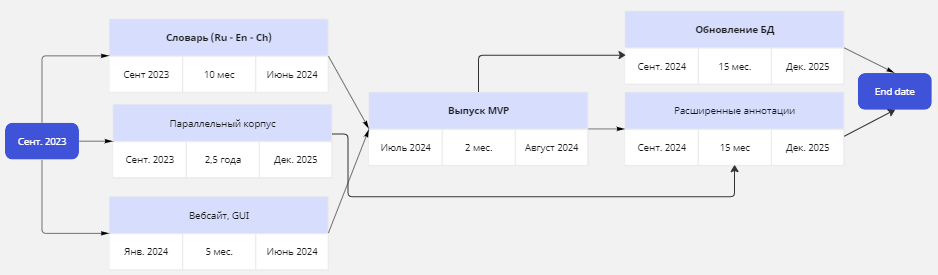 Запрос НТИ
Требуется грамотный маркетинг/networking:

- продвижение проекта на уровне гос. регулирования (рекомендательные письма);
каналы взаимодействия с ИТ компаниями;
вывод продукта на рынок.
ВИЗИТКА ПРОЕКТА
Стандартизация терминологии БАС
ПРОЕКТ
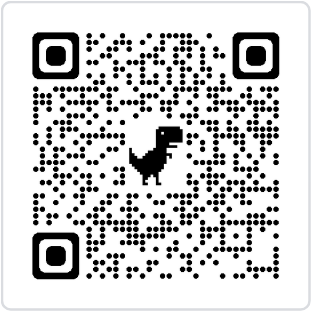 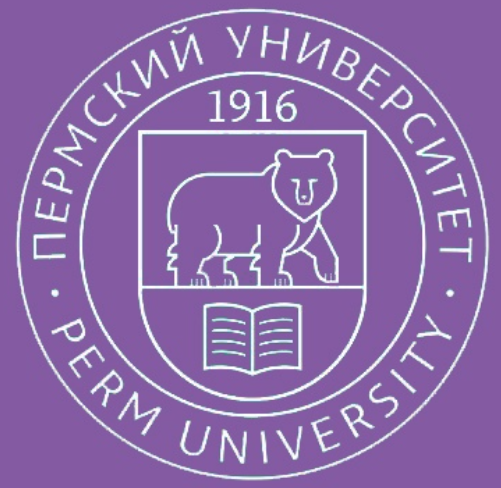 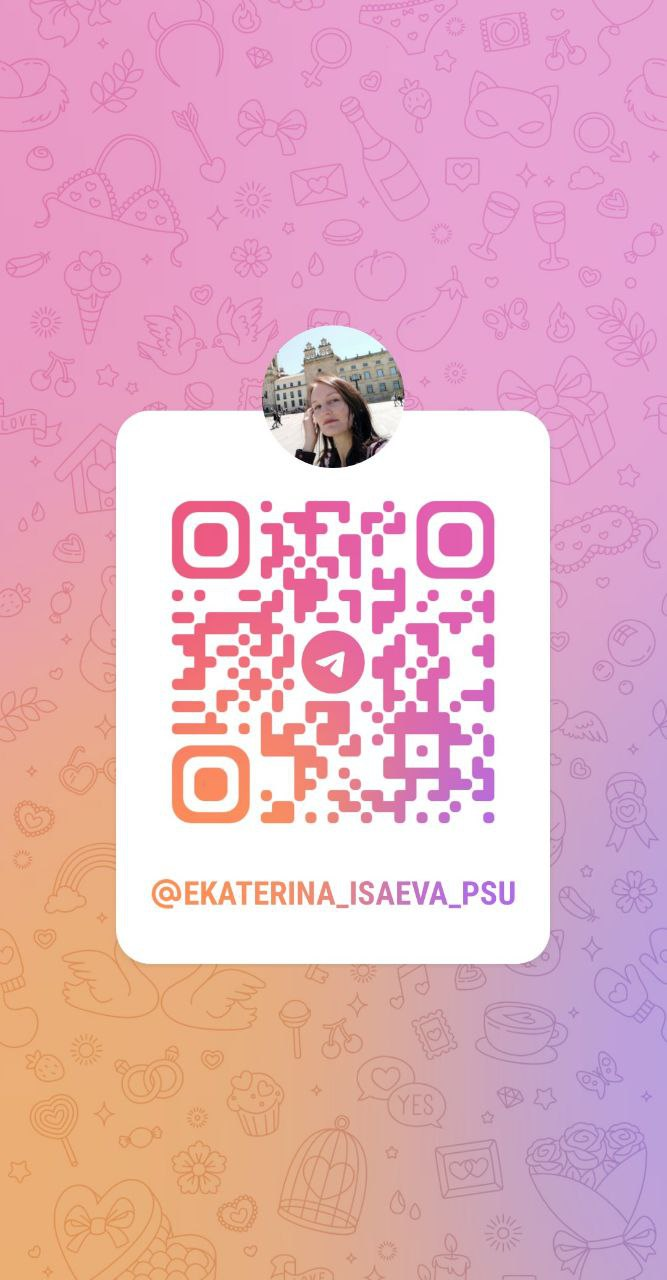 КОНТАКТЫ:
+79124836434
@Ekaterina_Isaeva_PSU